Drawing assignments Breadth
Character skeleton
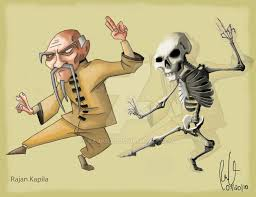 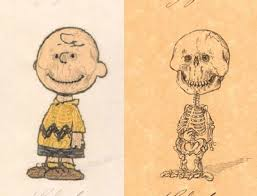 Still life (40 minutes) then concentrate on a section
Interior Challenge: draw a perspective drawing using a pen until it runs out
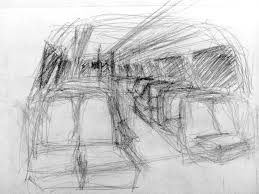 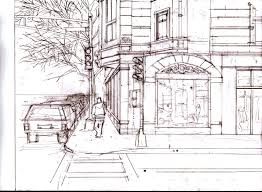 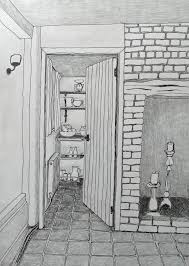 Pointillism shoe
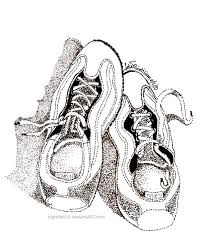 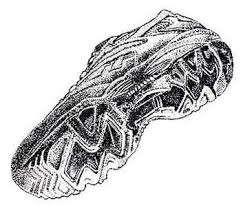 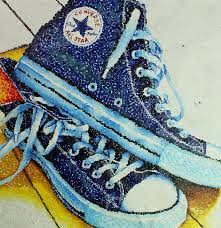 Mirrored design
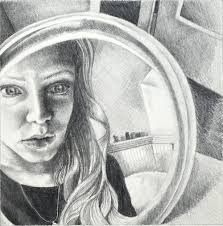 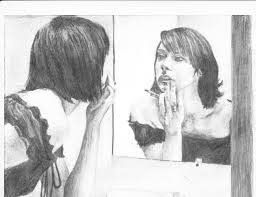 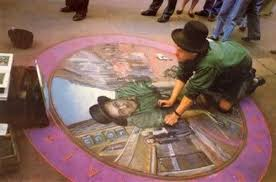 Portrait made of type
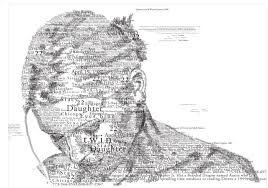 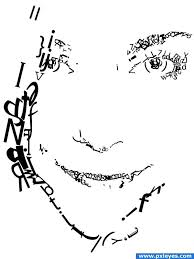 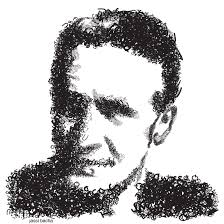 Alphabet Illustrated
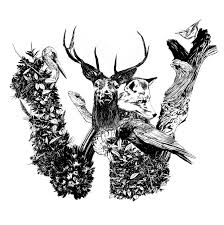 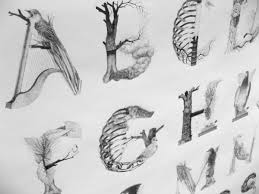 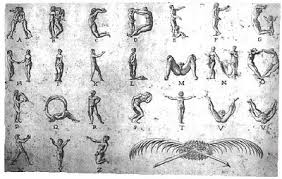